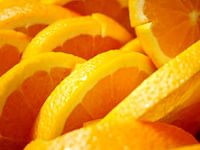 «ЧУДО-АПЕЛЬСИН»
МДОУ детский сад «Золотые зернышки» воспитатели Ковярова О.Н. Чубакова Г.А.
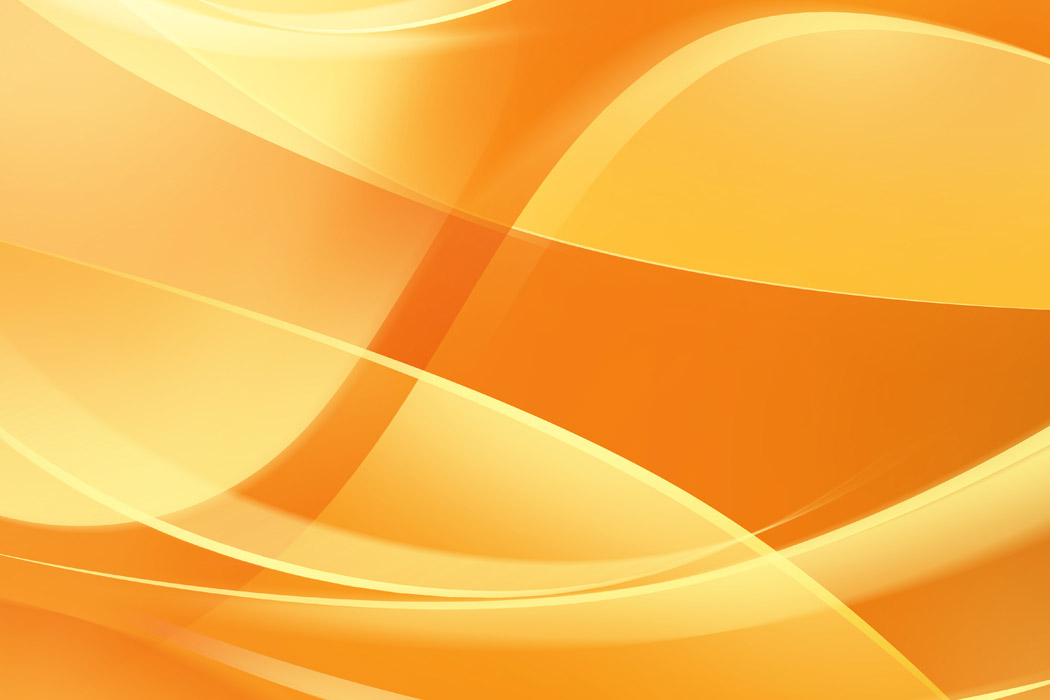 «Расскажи – и я забуду,
покажи – я запомню, дай попробовать и я пойму»
(китайская пословица)
«Расскажи – и я забуду,
покажи – я запомню,
 дай попробовать и я пойму»
(китайская пословица)
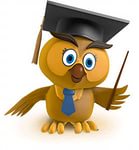 Детское экспериментирование является одним из методов обучения и развития естественнонаучных представлений дошкольников. В ходе опытной деятельности дошкольник учится наблюдать, размышлять, сравнивать, отвечать на вопросы, делать выводы, устанавливать причинно-следственную связь, соблюдать правила безопасности.
Актуальность проекта.
Стремление к исследованиям, поисковая активность — естественное состояние 
ребенка дошкольного возраста. Детям свойственна потребность в получении и 
переработке информации. Организуя поисково-исследовательскую деятельность 
дошкольников, следует помнить, что при дефиците новых впечатлений дети испытывают 
интеллектуальный голод, а избыточная стимуляция умственной деятельности и критика 
со стороны взрослого тормозят развитие любознательности и потребности в
самостоятельном поиске.
Следовательно, для успешного формирования исследовательского поведения 
ребенка необходимо создавать такие условия, которые бы поощряли у ребенка стремление 
к открытиям, но при этом не давали бы готовых образцов, решений, а активизировали бы 
самостоятельную познавательно-практическую деятельность.
Таким образом, необходимы преодолимые препятствия, развивающие вкус к поиску 
и составляющие исследовательскую практику ребенка.
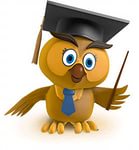 Возникновение проблемы
Проблема проекта возникла после наблюдения за цитрусовым деревом, которое растет в нашей группе. 
На  вопрос: «Что вы  можете рассказать обапельсине?»- кто-то сказал, что он очень вкусный, кто-то, что он оранжевый, 
круглый.А Ваня задал вопрос: «А с апельсином можно провести опыт?»Тогда было предложено детям провести исследование с апельсином.
Цель проекта
Создать условия для развития 
поисково-познавательной деятельности детей, как основы интеллектуально-личностного, 
творческого развития.
Задачи:
- совершенствовать умения детей изучать окружающий мир всеми органами чувств;
- закрепить знания детей при исследовании апельсина: цвет, форма, размер, твёрдость, запах,  плавучесть апельсина, секрет количества его долек; 
- развивать познавательный интерес, навыки поисково-исследовательской деятельности.
НАШЕ ДЕРЕВО
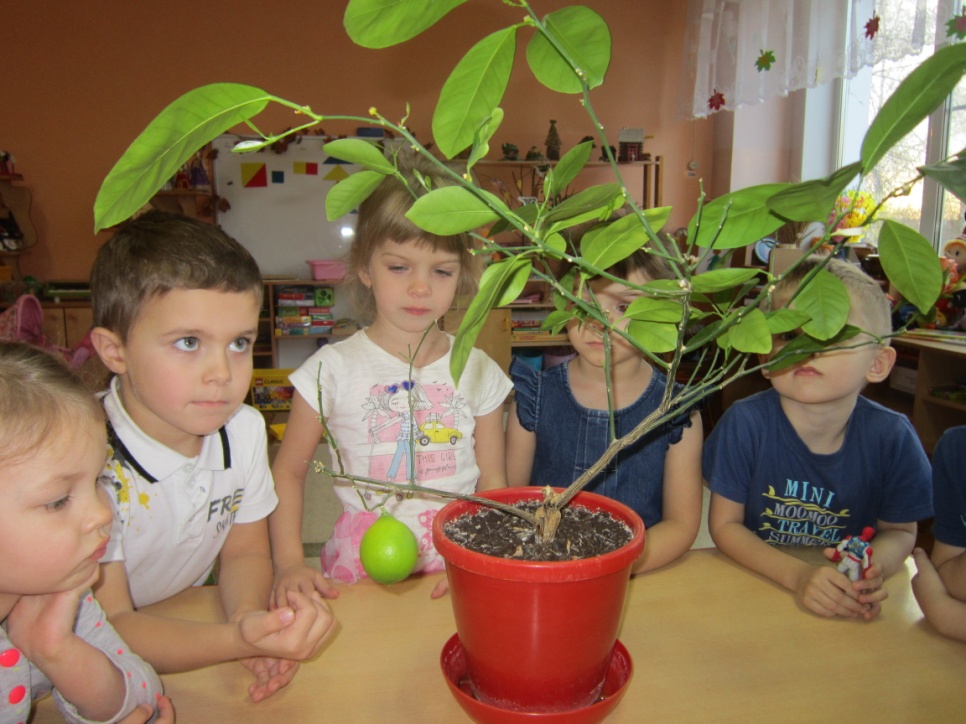 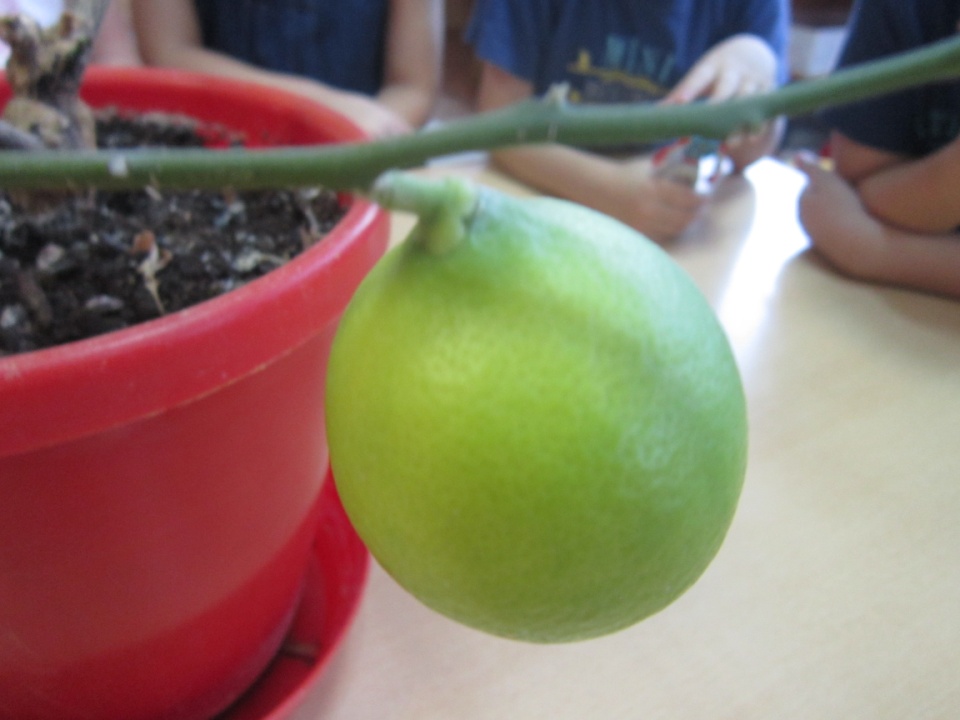 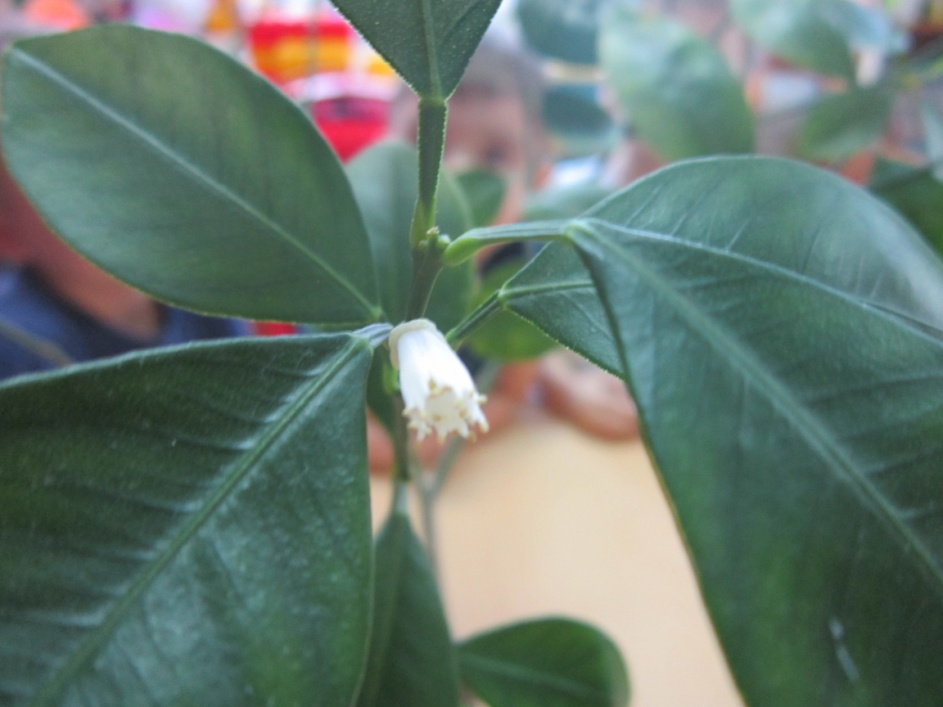 1 исследование: «Определение геометрической формы»
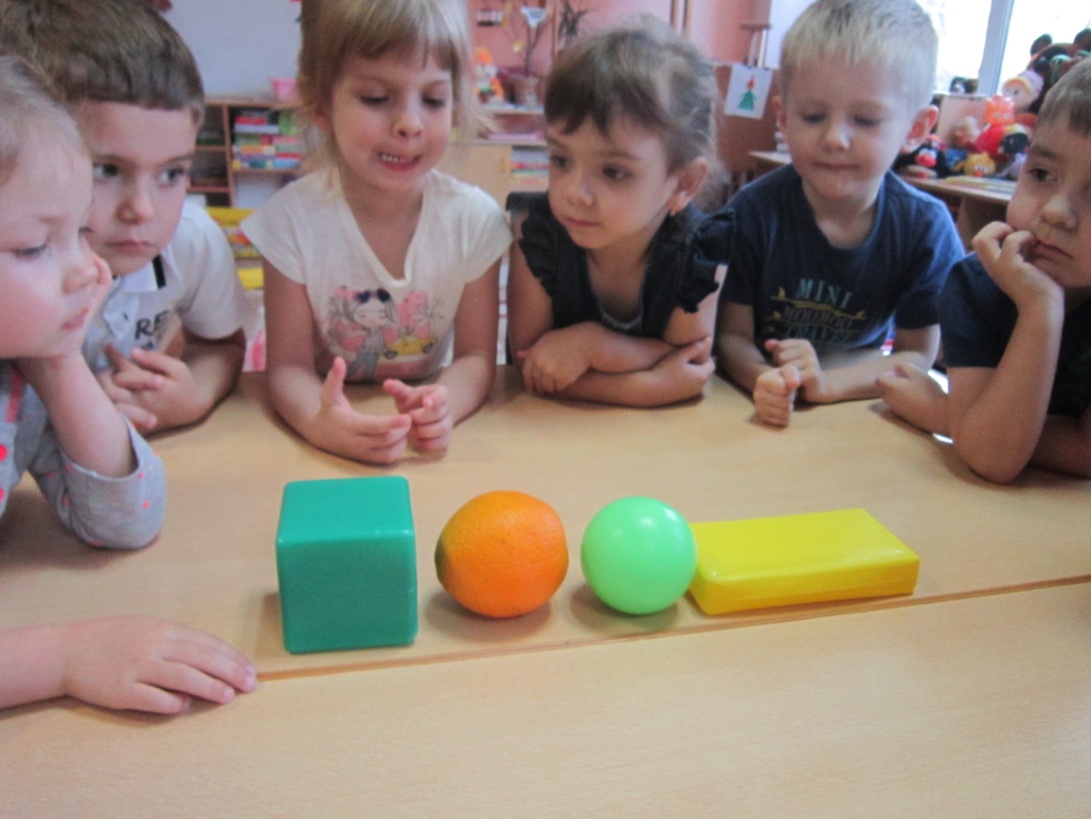 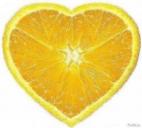 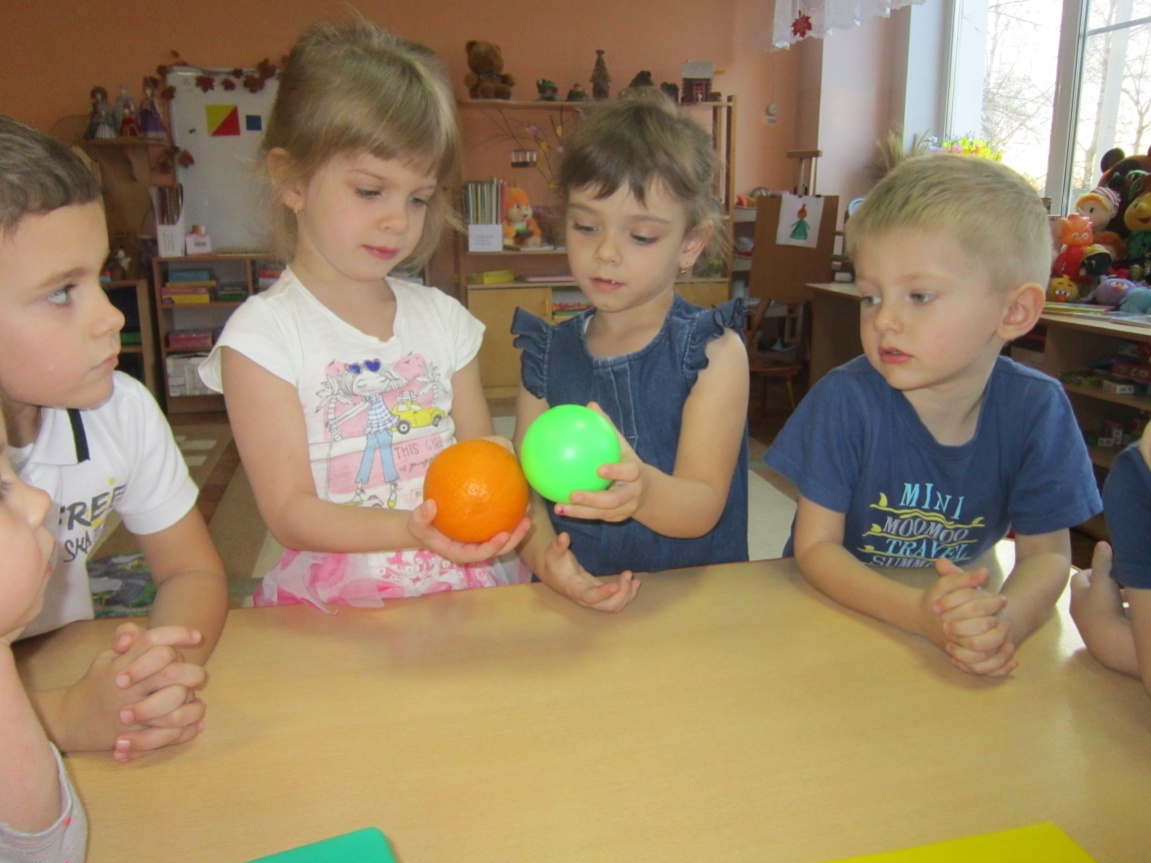 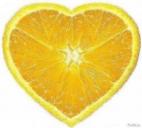 2 исследование: «Развитие цветового восприятия»
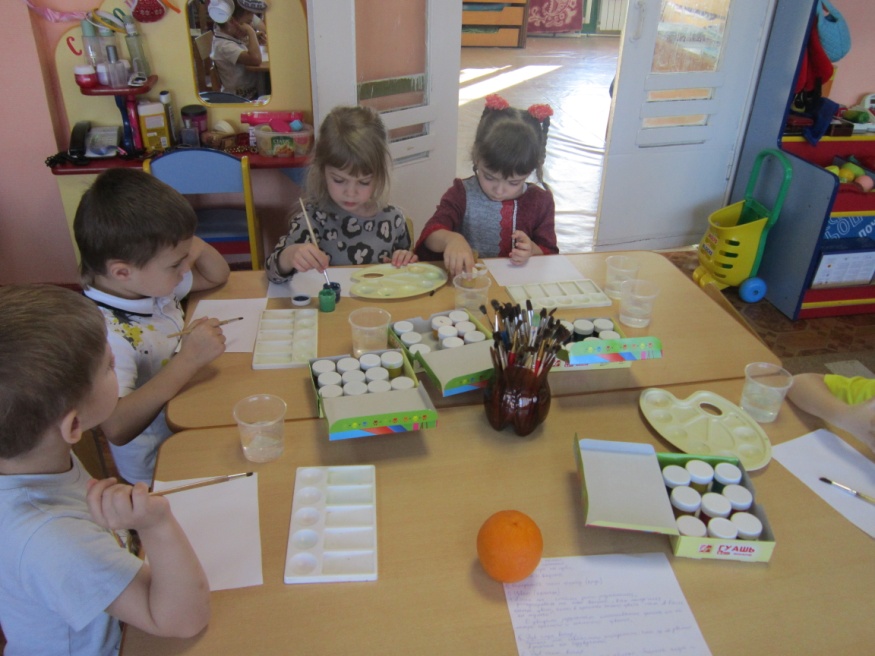 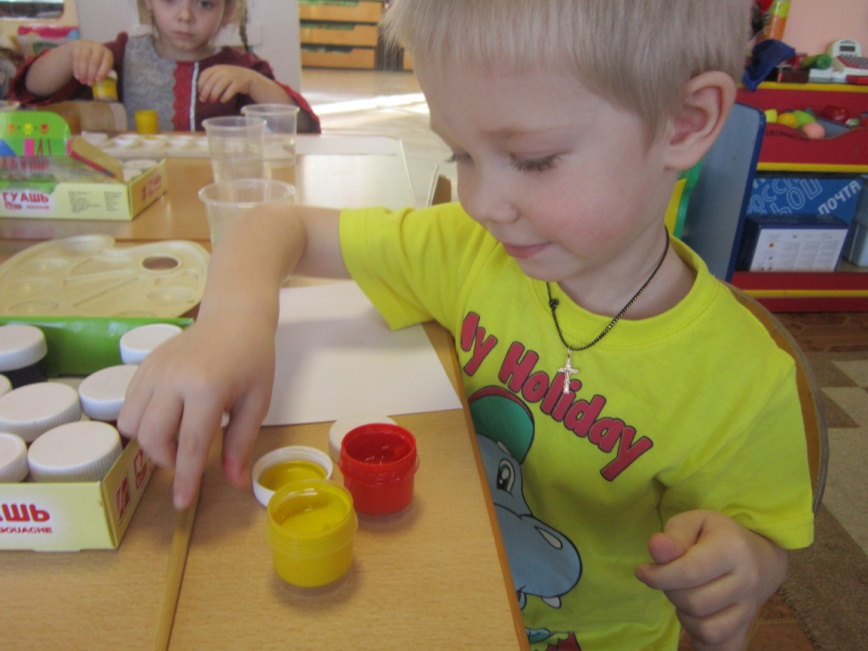 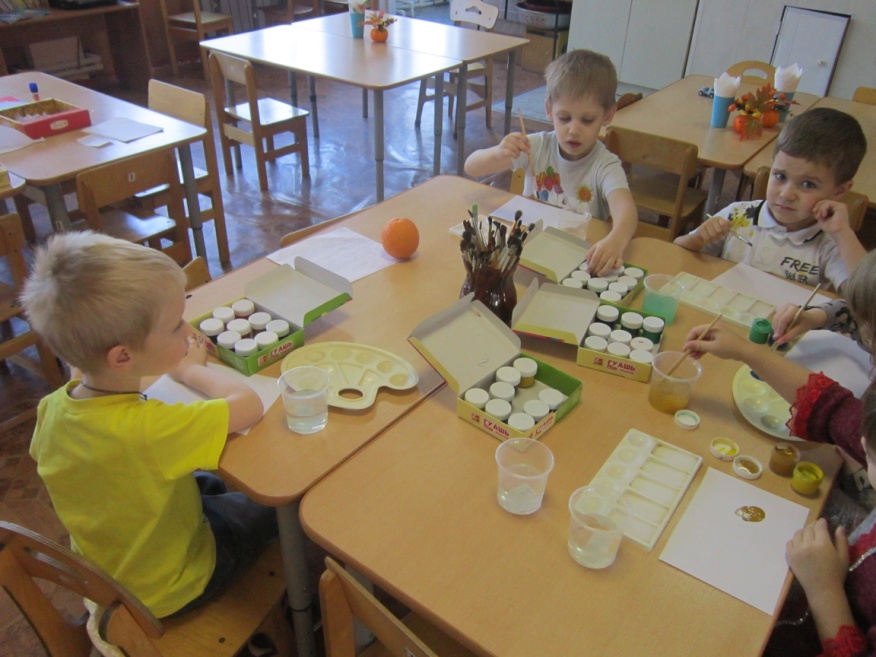 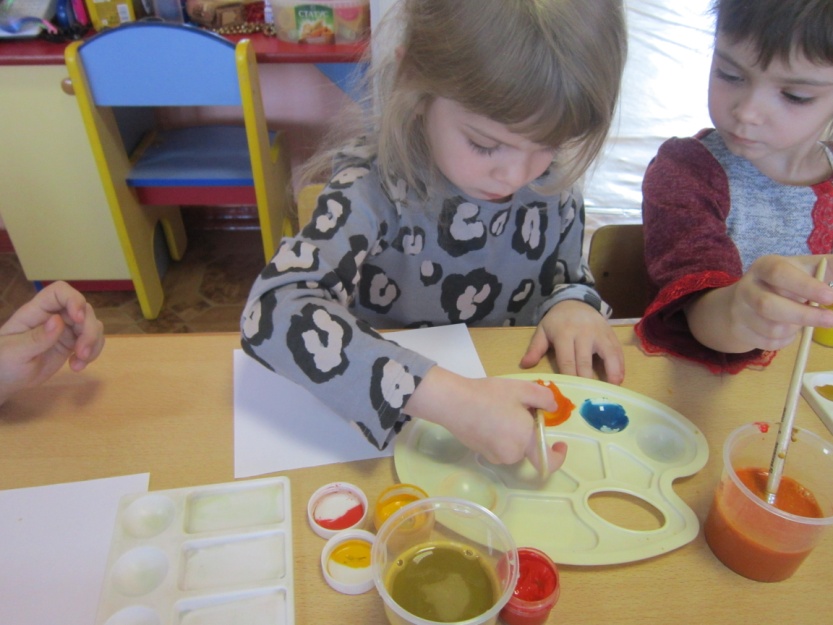 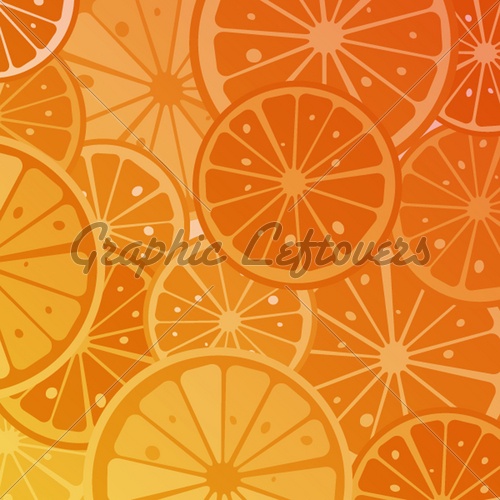 3 исследование «Развитие слухового восприятия»
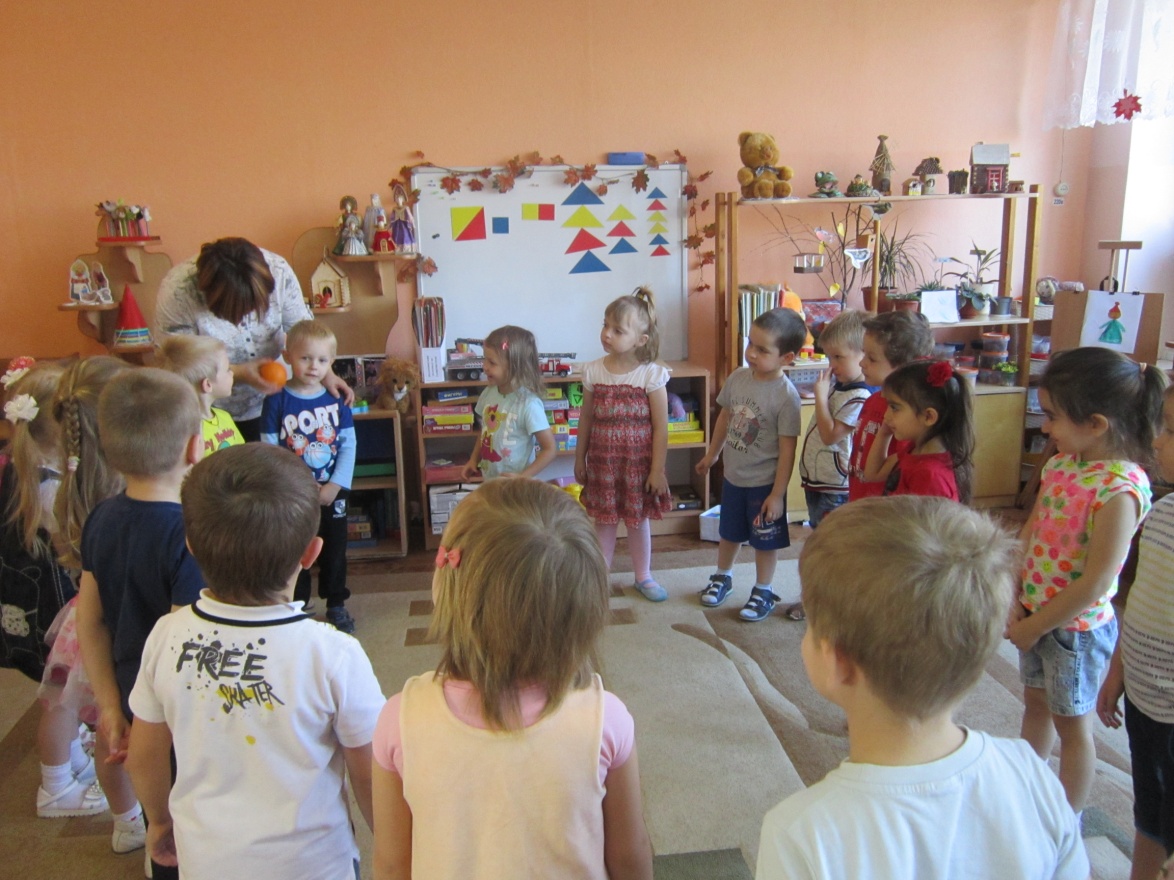 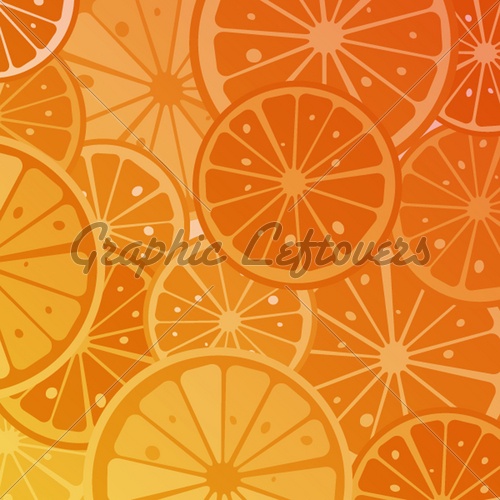 4 исследование «Развитие тактильного восприятия»
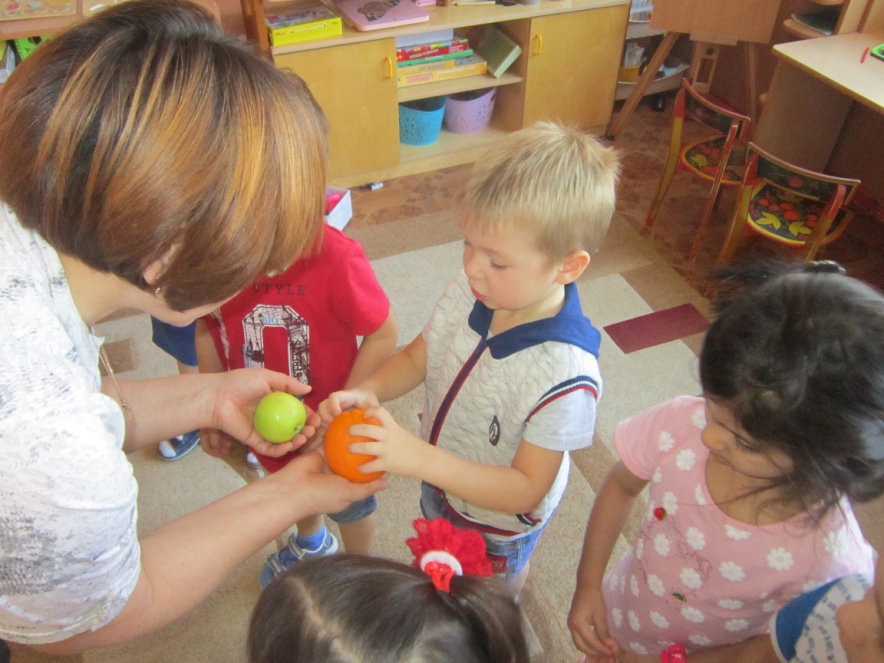 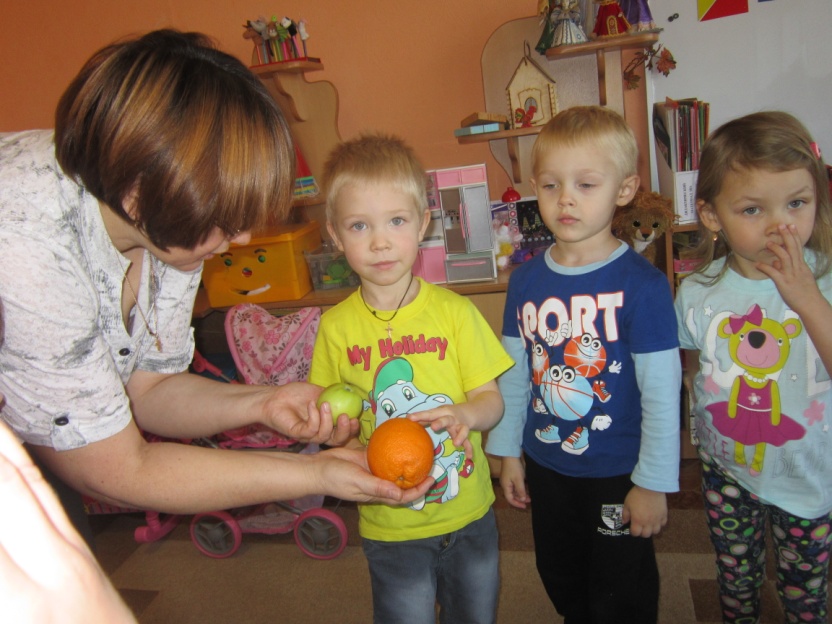 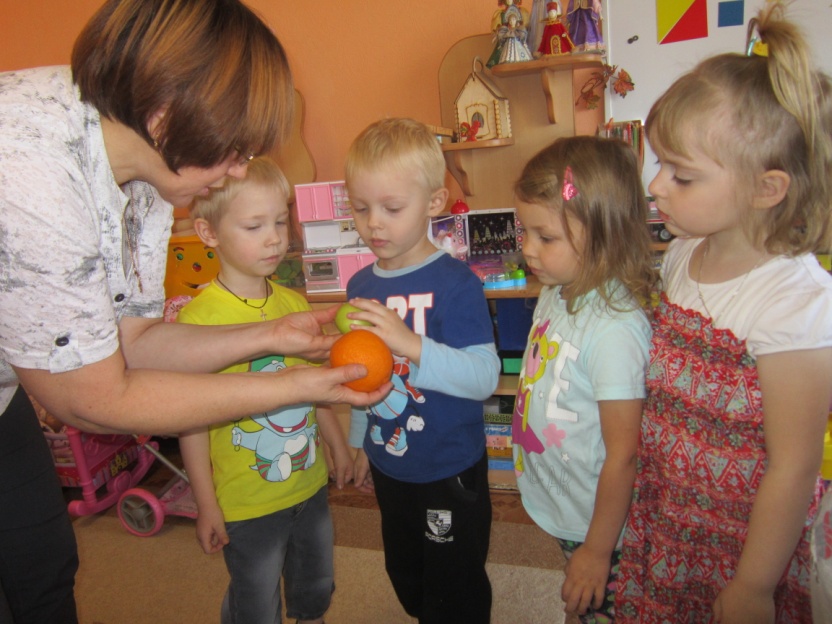 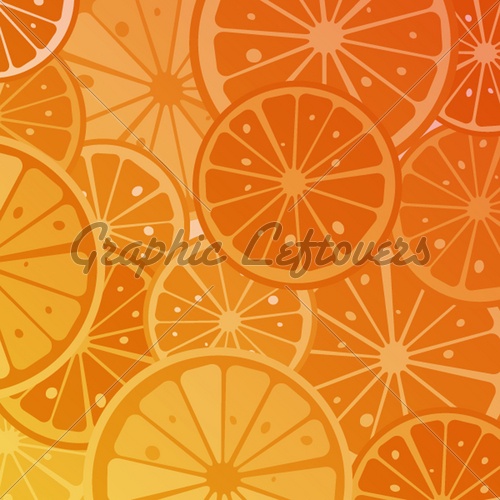 5 исследование «Развитие обоняния»
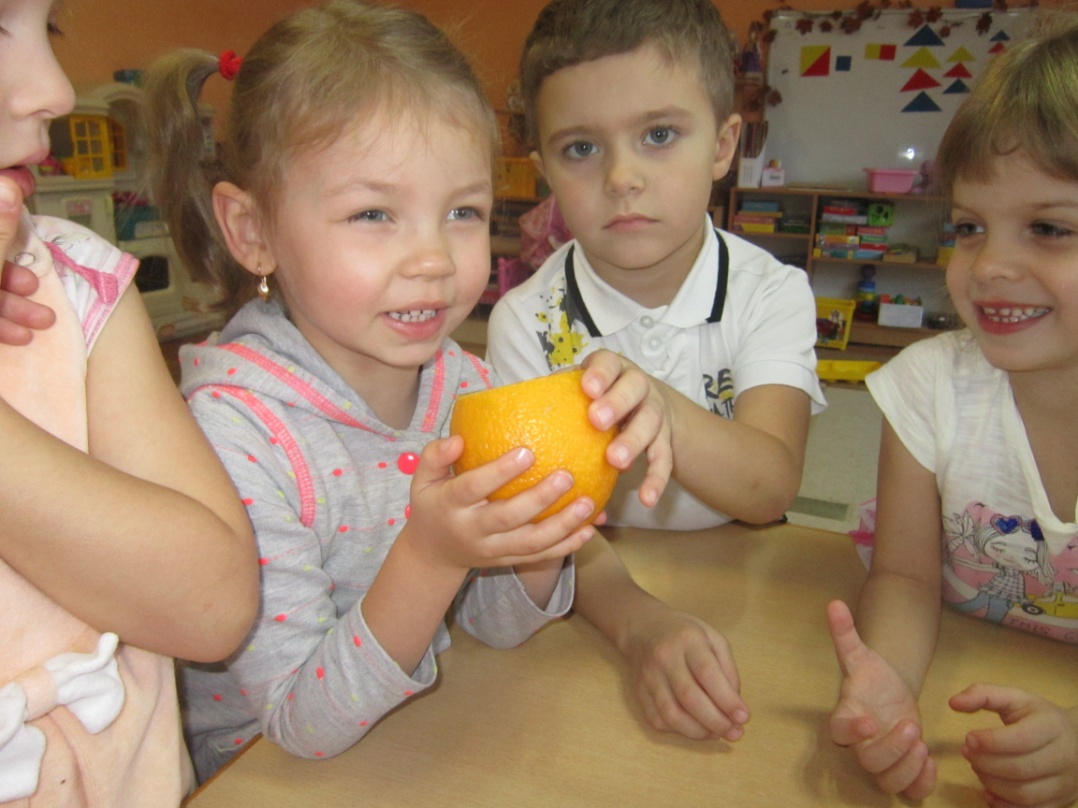 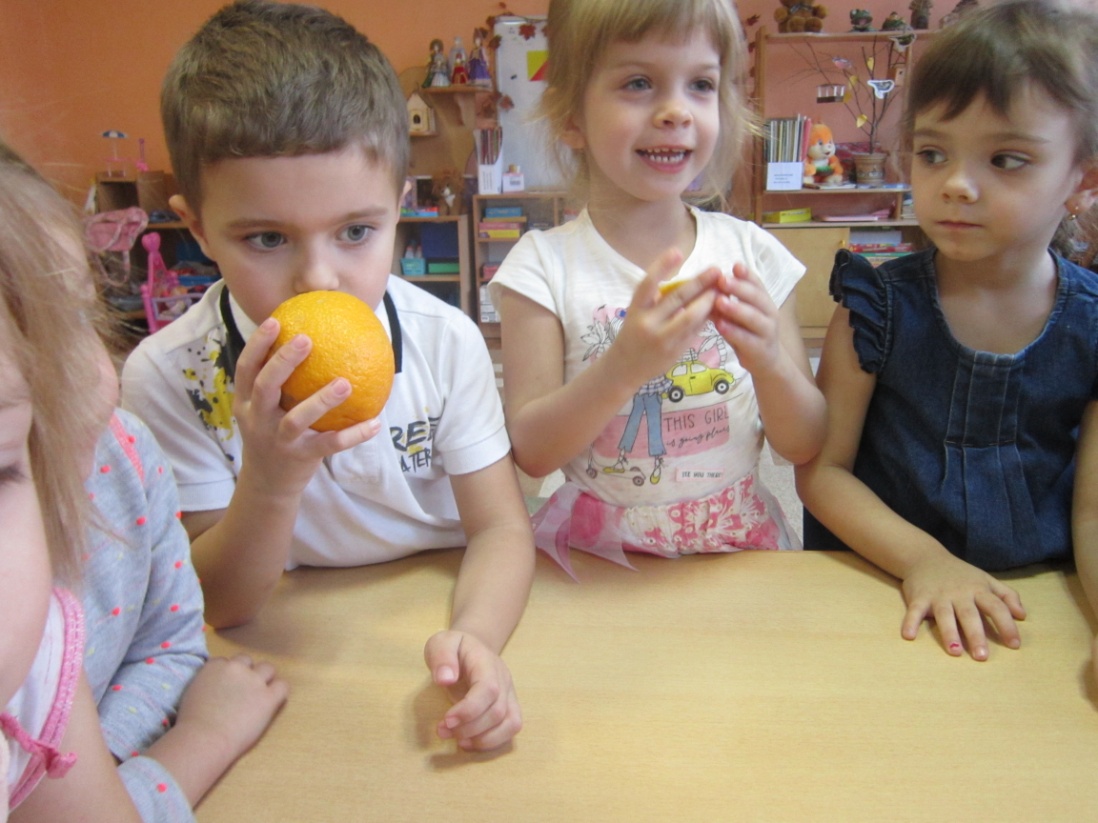 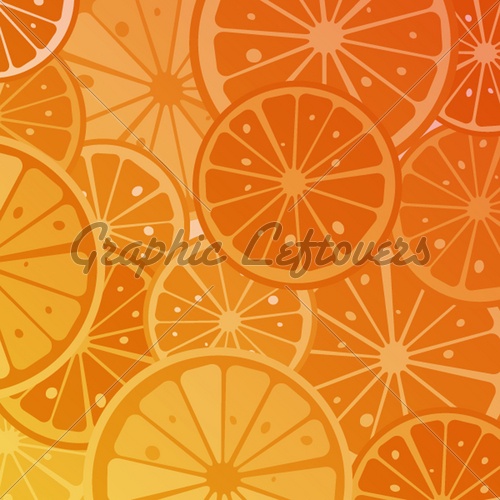 6 исследование «Тонет – не тонет»
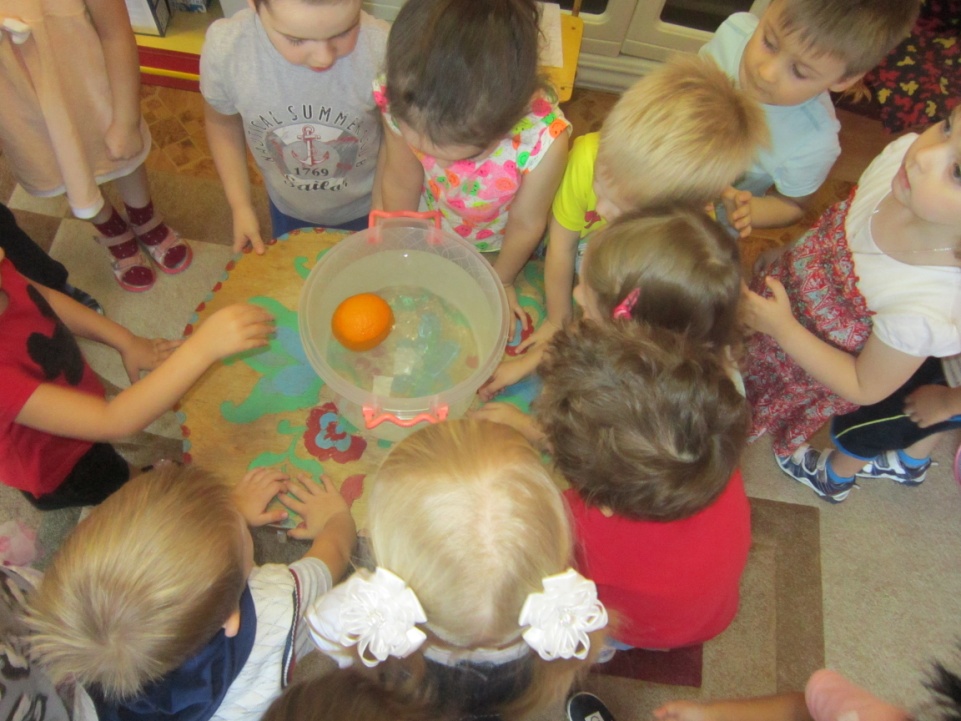 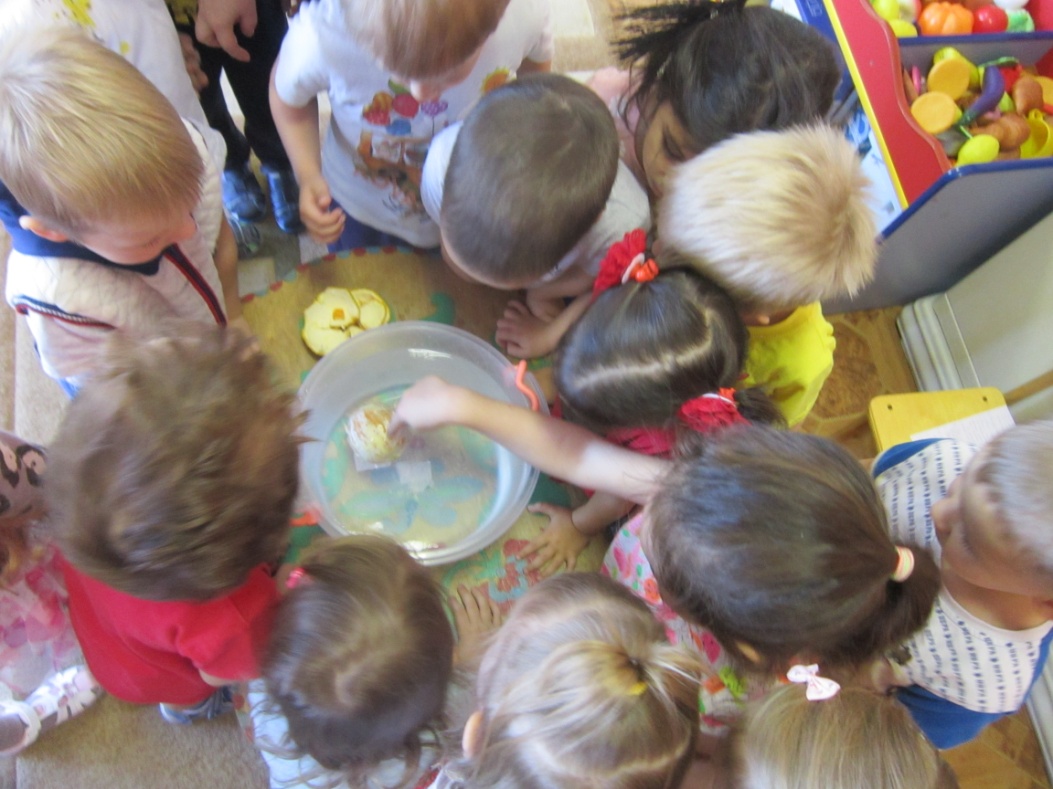 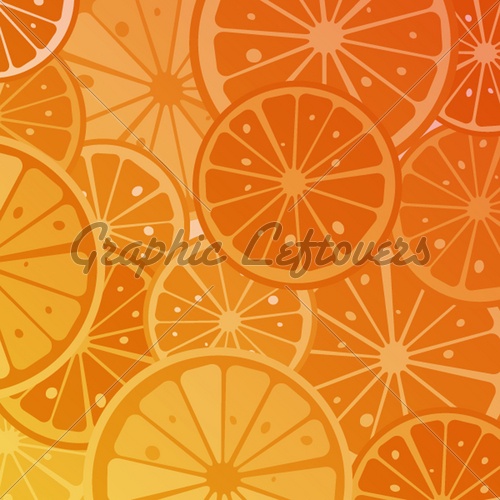 7 исследование «Сколько долек в апельсине?»
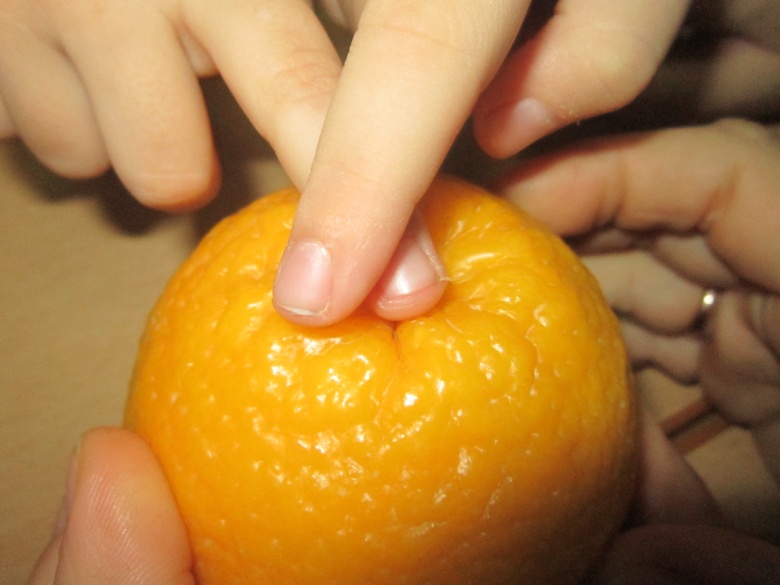 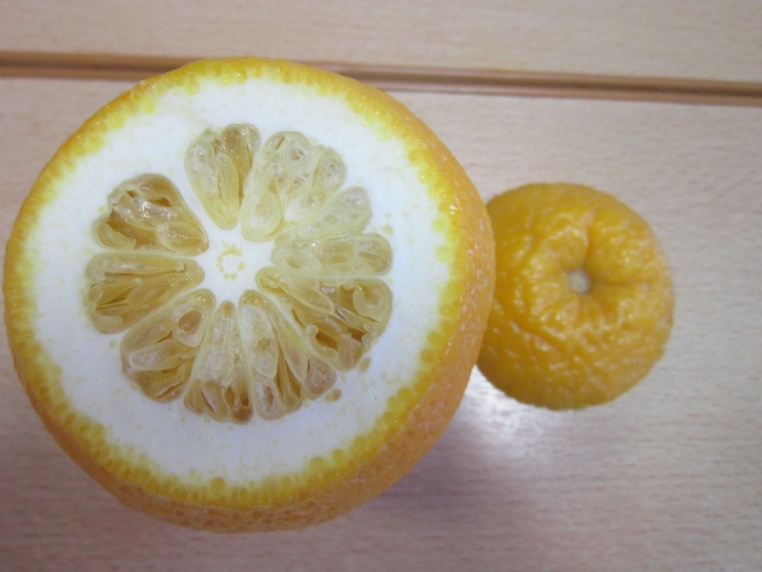 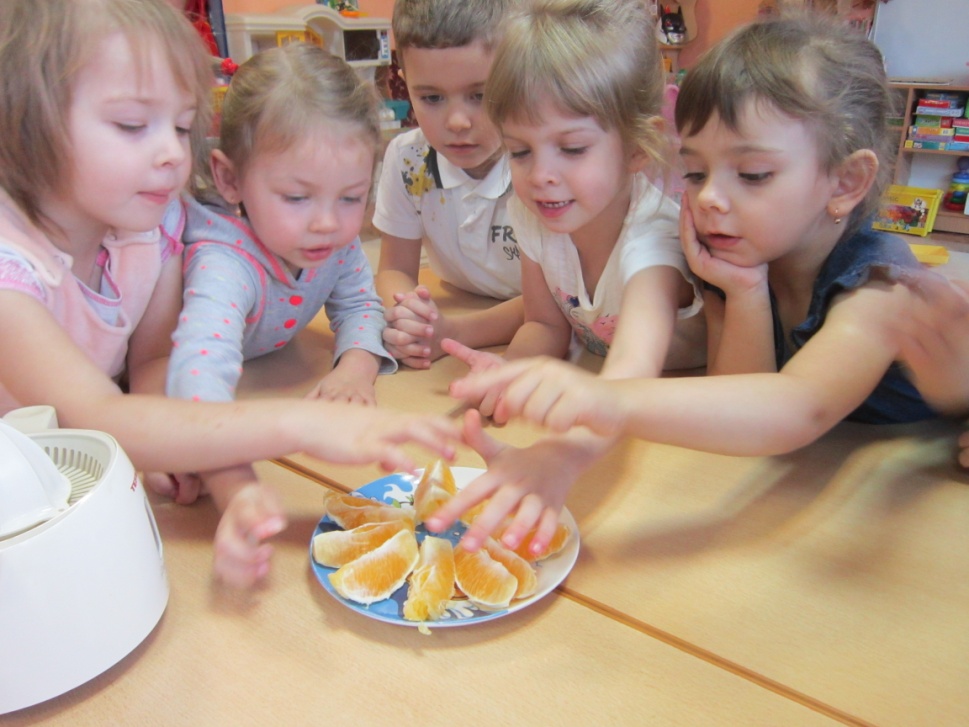 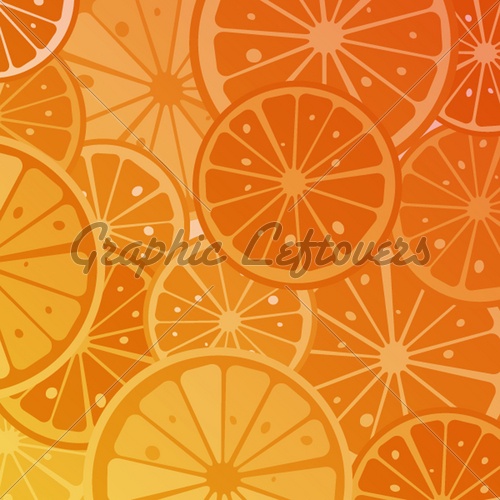 8 исследование «получение цедры апельсина»
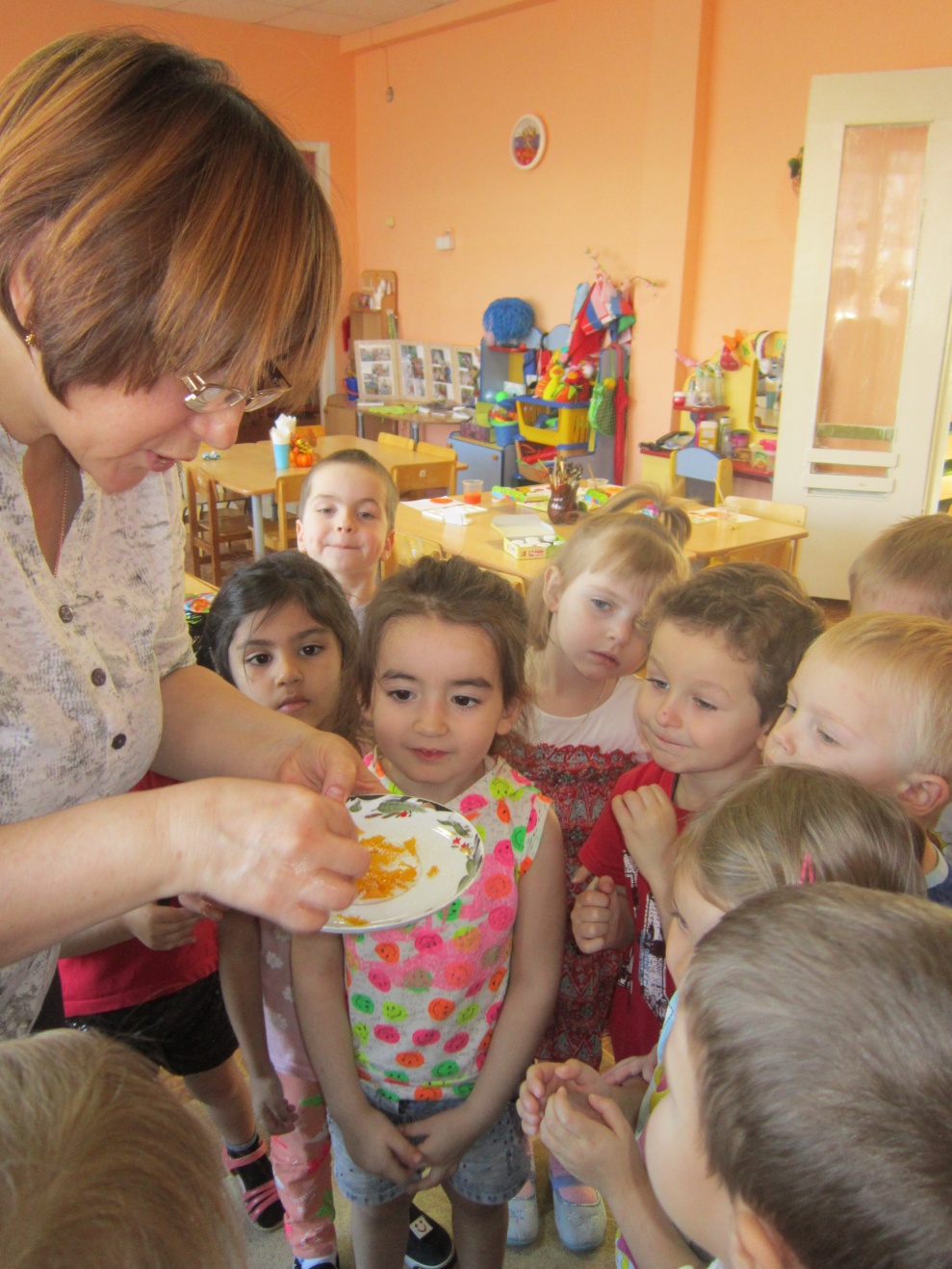 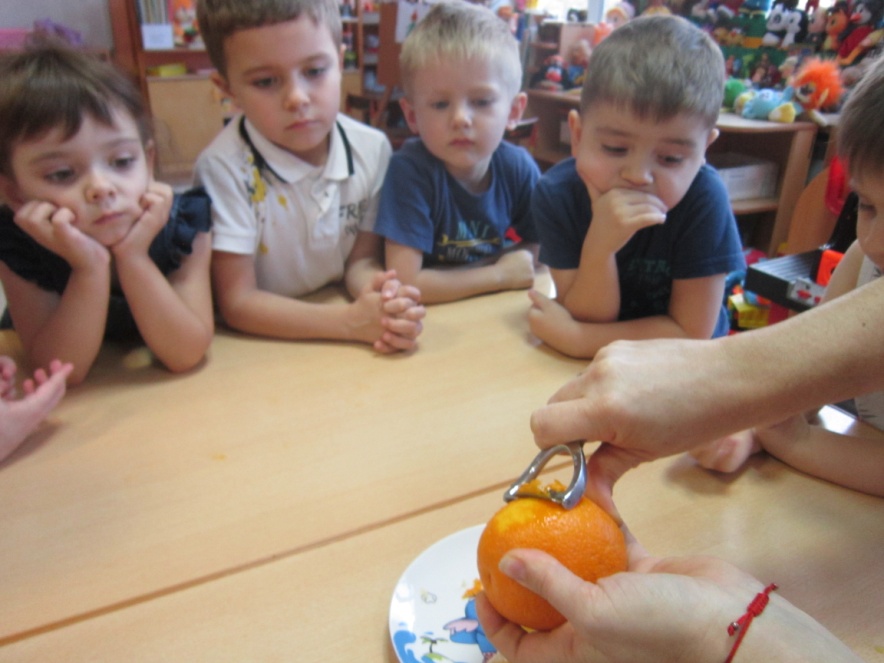 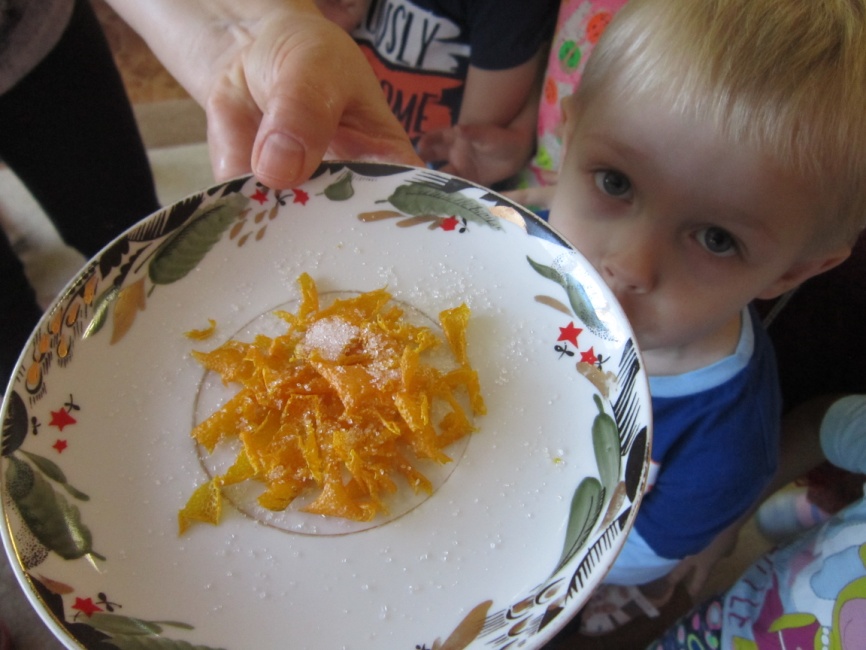 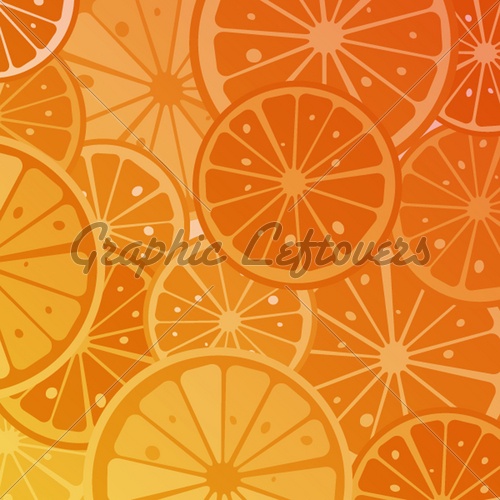 9 исследование «Получение сока»
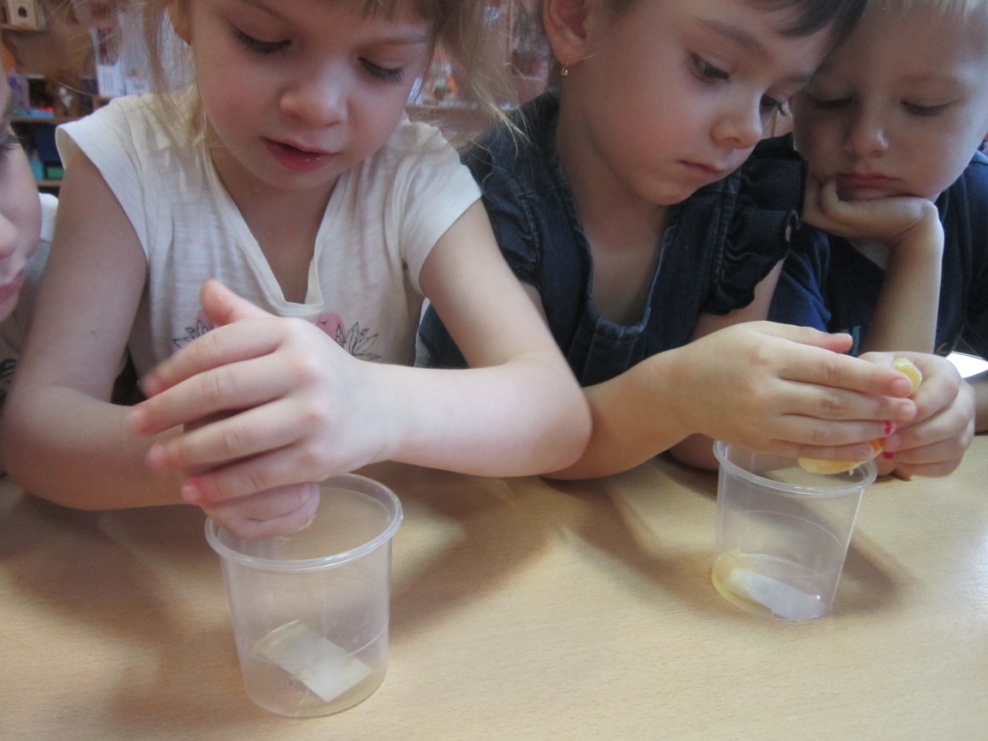 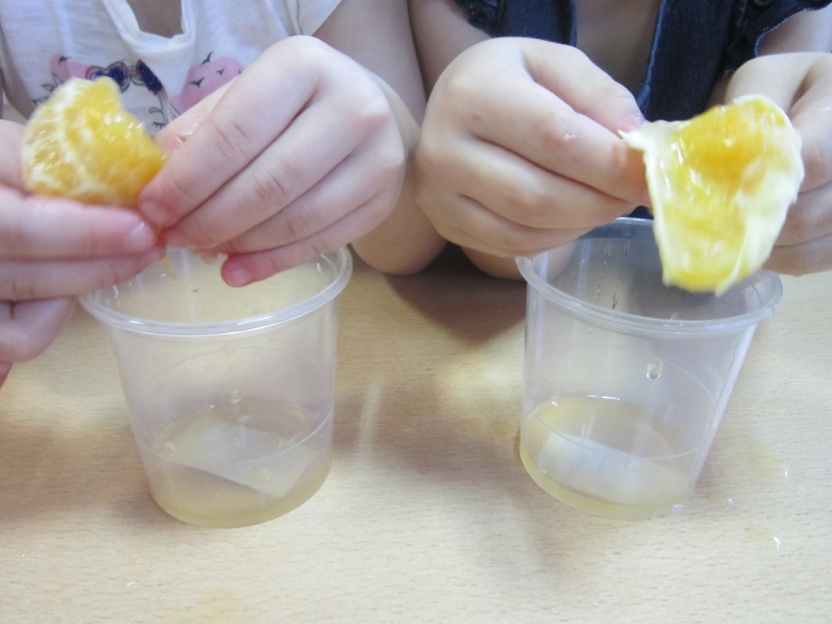 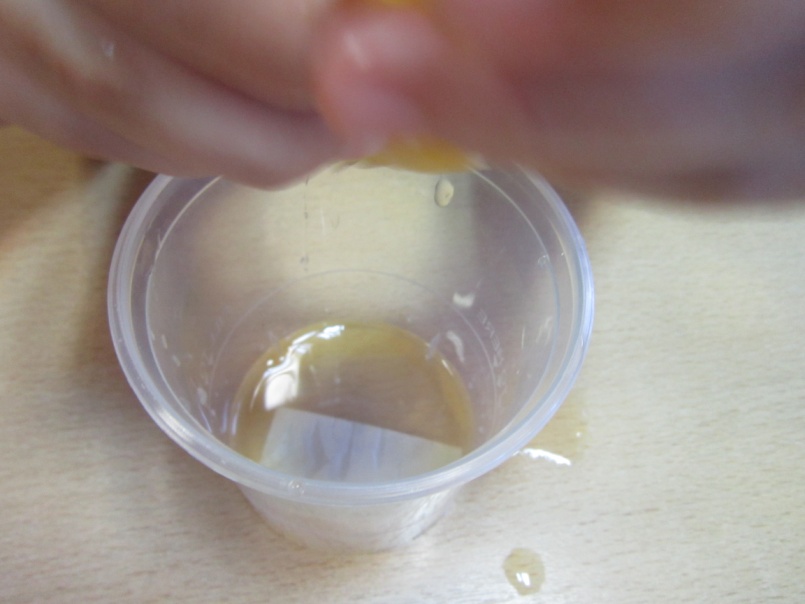 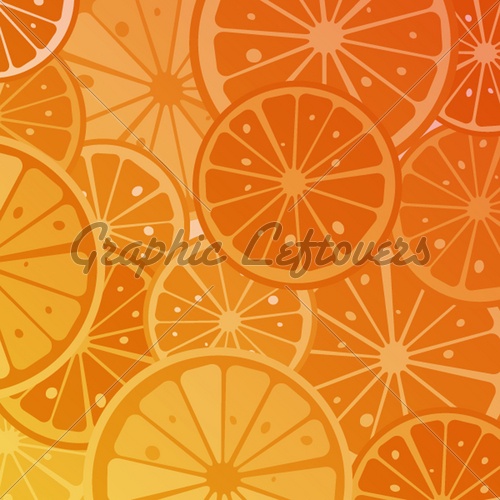 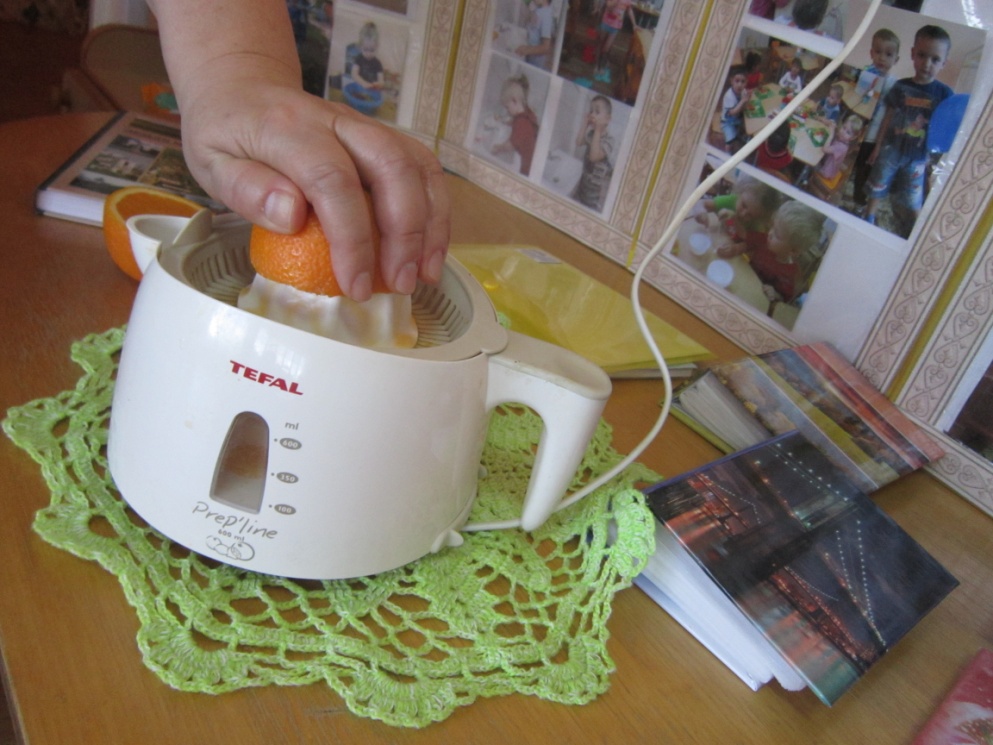 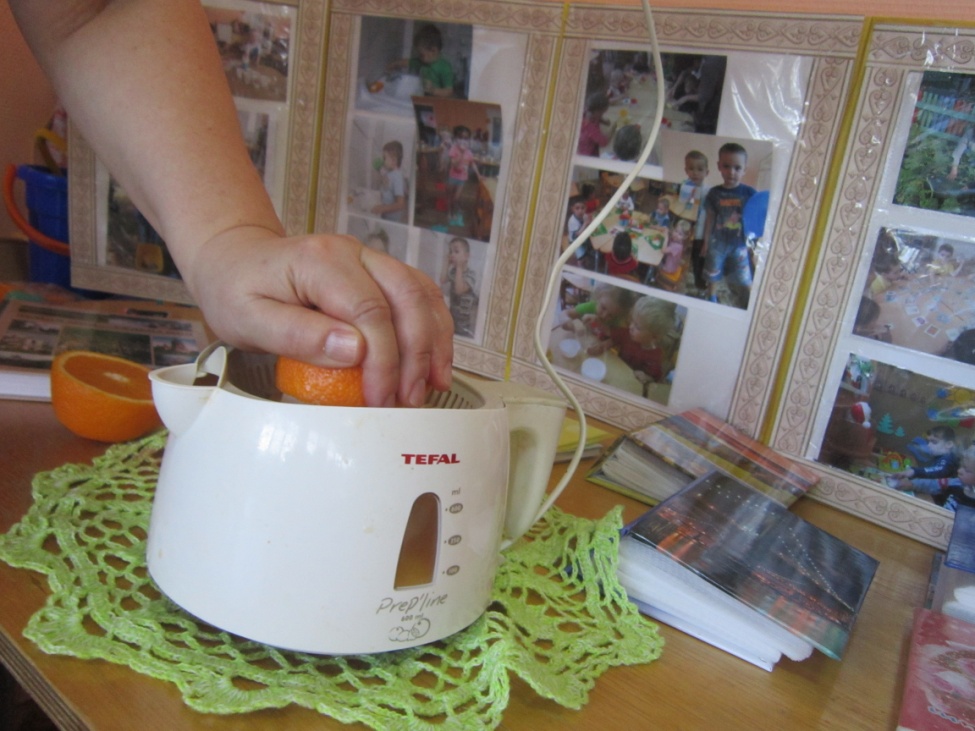 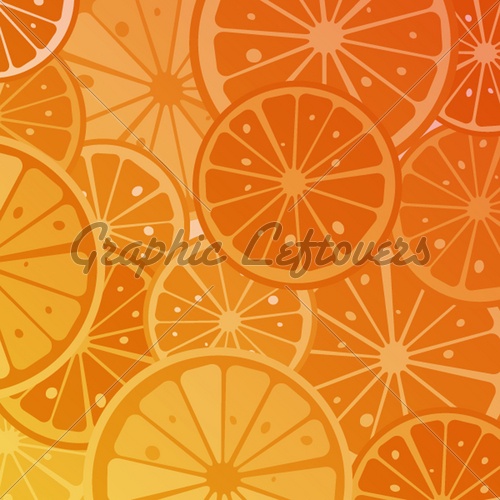 Наше творчество
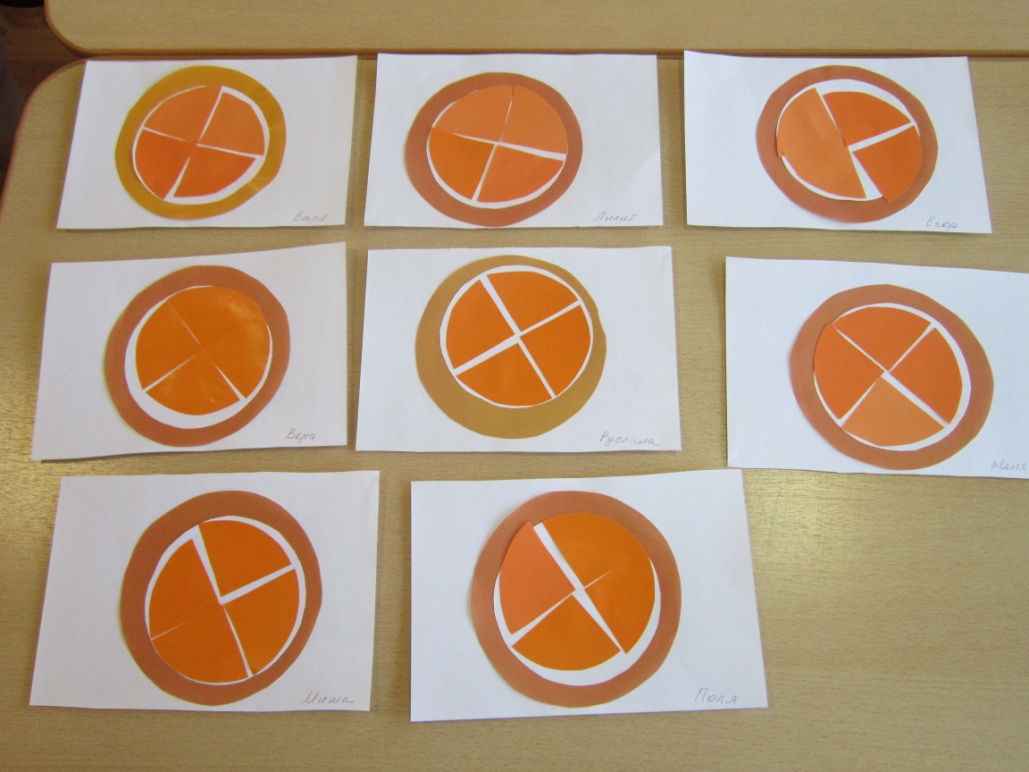 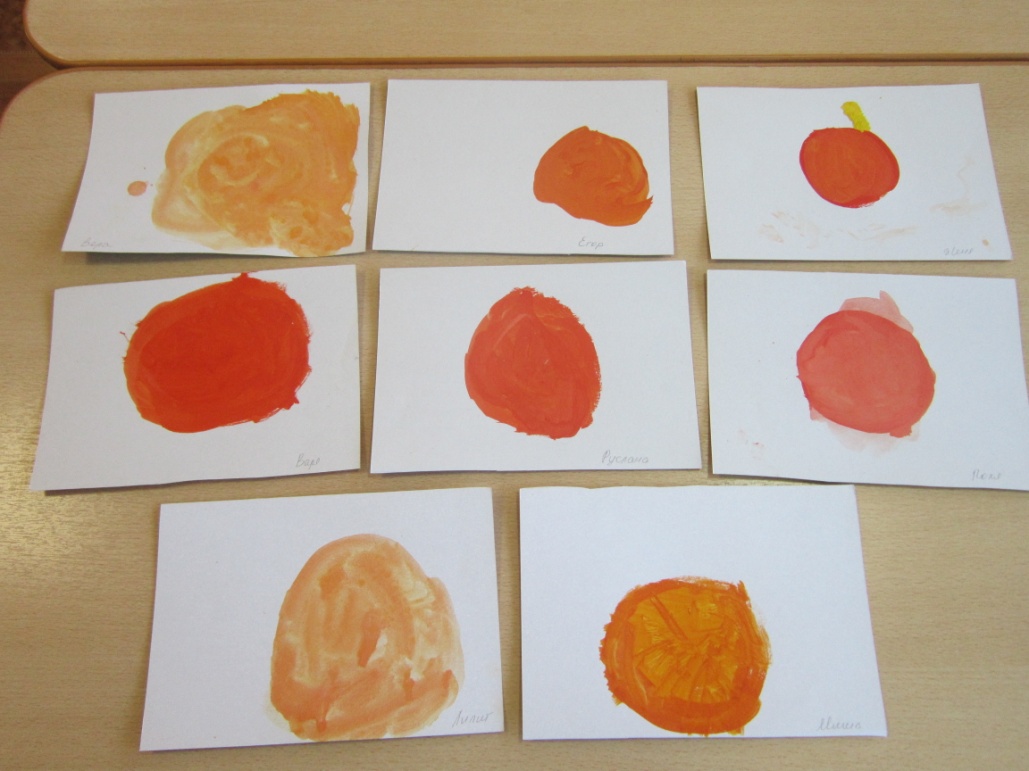 СПАСИБО ЗА ВНИМАНИЕ!!!